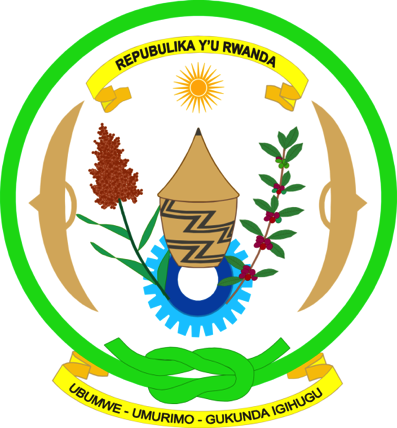 Trade policies and measures taken to curb inflationary pressures

Presented during the Policy dialogue on inflation organised by EPRN (www.eprnrwanda.org )
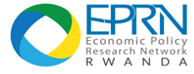 MINISTRY OF TRADE AND INDUSTRY						FEBRUARY 2023
UGUSHYINGO 2022
1
Outline of the Presentation
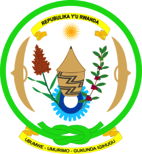 Inflationary pressures
Causes of Food price inflation in Rwanda
Comparison of prices of basic commodities 
Trade Policies and Measures to curb food prices
MINISTRY OF TRADE AND INDUSTRY						FEBRUARY 2023
2
INFLATIONARY PRESSURE
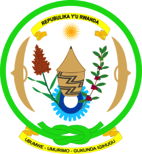 Inflationary pressure occurs when the demand is very high than the supply.
Due to these pressures, either more items are needed to be produced to keep up with or surpass customer demand, or prices will rise as a result of a shortage of supplies. 
Due to supply and demand, inflationary forces lead the economy to change.
entire food system by increasing costs along the value chain from farm to table. On-farm production costs, commodity transport costs, milling, processing, and value addition activities may all be affected.
MINISTRY OF TRADE AND INDUSTRY						FEBRUARY 2023
3
Causes of food Inflation in Rwanda
Food prices have been fluctuating overtime since the outbreak of the Covid19 pandemic in 2020; 
Ukraine –Russia war affected price of essential commodities like bread (wheat grain), cooking oils, fuel, soap etc.
Increases in fuel prices resulted into high transportation costs, which in turn affect negatively consumers in terms of food availability and affordability.
Prices of other strategic commodities have increased due to a number of factors: supply chain disruptions, export bans, rebounding demand trends among others;
Low production at national level due to prolonged dry season, high prices of fertilizers and pesticides
entire food system was affected along the value chain from farm to table. On-farm production costs, commodity transport costs, milling, processing and value addition activities have been all affected.
Price variation of basic commodities in Rwanda
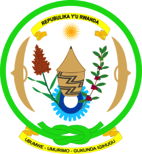 Prices of maize keeps increasing due to high demand arising from human consumption and animal feed production
MINISTRY OF TRADE AND INDUSTRY						FEBRUARY 2023
5
Price variation of food commodities in Rwanda
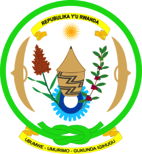 The average price of short grain rice increased from 37% in 2022 to 78% in January and Feb 2023.  The country always import rice from Tanzania, Pakistan and India to complement with local production.
MINISTRY OF TRADE AND INDUSTRY						FEBRUARY 2023
6
Price variation of food commodities in Rwanda
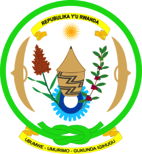 Beans
Beans price increased by 30% throughout the year 2022. The main causes included low production and high demand from schools. Low agricultural production resulted from the prolonged dry season.
MINISTRY OF TRADE AND INDUSTRY						FEBRUARY 2023
7
Price variation of food commodities in Rwanda
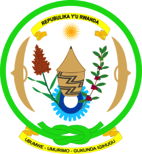 The price of irish potatoes increased throughout the year 2022. Reasons: shortages in supply which resulted from famers’ inability to access to fertilizers and potato seeds.
MINISTRY OF TRADE AND INDUSTRY						FEBRUARY 2023
8
Price variation of food commodities in Rwanda
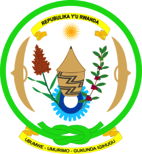 Cooking Banana
Price of banana increased by 41% in 2022. This was mainly due to higher transportation costs and low production. Also increases in prices of substitutes like irish potatoes and sweet potatoes has led to increases in demand for cooking banana.
MINISTRY OF TRADE AND INDUSTRY						FEBRUARY 2023
9
Trade Policies and Measures taken to curb inflation
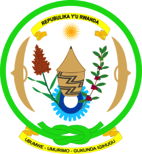 In collaboration with MINECOFIN and RRA,  Stay of applications on sugar, wheat, Rice, cooking oils to reduce the price of these commodities;
Duty remission on packaging materials;
Inspection to avoid speculation and stock hoarding;
Awareness through Issuance of Public Notice on Price Display and invoicing;
MINISTRY OF TRADE AND INDUSTRY						FEBRUARY 2023
10
Trade Policies and Measures taken to curb inflation
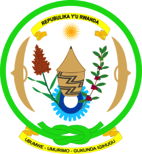 Looking for alternative markets to source basic commodities (Maize, sugar and wheat) in Zimbabwe and Mozambique.

MINICOM is conducting an assessment of transport costs of basic commodities countrywide to check if there is no speculation in transport prices of basic commodities.
Linking farmers to processors (signing contracts)
MINISTRY OF TRADE AND INDUSTRY						FEBRUARY 2023
11
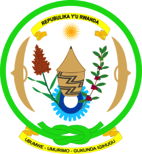 THANK YOU!!!!
MINISTRY OF TRADE AND INDUSTRY						FEBRUARY 2023
12